TS2 PSS Preliminary Design Review
Software Development Plan and Software Requirements
Denis Paulic
ESS/ICS/PS
2019-02-11
Contents
Software Development Plan 
Governance for PSS software
Software Requirements
Software Tools and Devices 
Security measures 
Open Questions
2
PSS Software Governance
Limited Variability Language (LVL)	
Programming language for commercial and industrial PLCs. 
Easily understood by process sector users.
Has the capability to combine predefined, application specific, library functions to implement the safety requirements. 
For SIL 2 applications, a safety configured PLC may be used provided that all the following additional provisions are met (clause 11.5.5.5):
understanding of unsafe failure modes;
protection against unauthorized or unintended modifications.
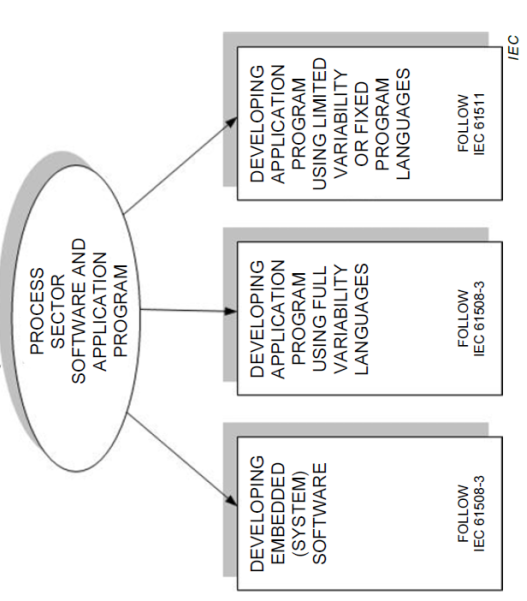 3
[Speaker Notes: IEC61511
applies when application programs are developed for systems having limited variability language or when using fixed programming language devices, but does not apply to manufacturers, SIS designers, integrators and users that develop embedded software (system software) or use full variability languages
limited variability language LVL
programming language for commercial and industrial programmable electronic controllers with a range of capabilities limited to their application as defined by the associated safety manual. The notation of this language may be textual or graphical or have characteristics of both.]
Software Planning Documentation
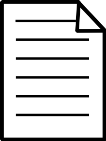 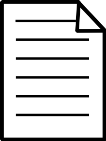 V&V Plan
Software Development Plan
4
SRS = Safety Requirements Specification 
AP= Application Program
[Speaker Notes: Architecture Design description: Identify set of methods and techniques for developing the AP and justify use of them. 
Development Support planning: Select a suitable list of tools; consider availability of support during the SIS lifetime; suitable set of procedures for tool usage; justify choice of programming language if needed. 
Software Development: Ladder logic, Simulation and Integration test]
Software Development Flow
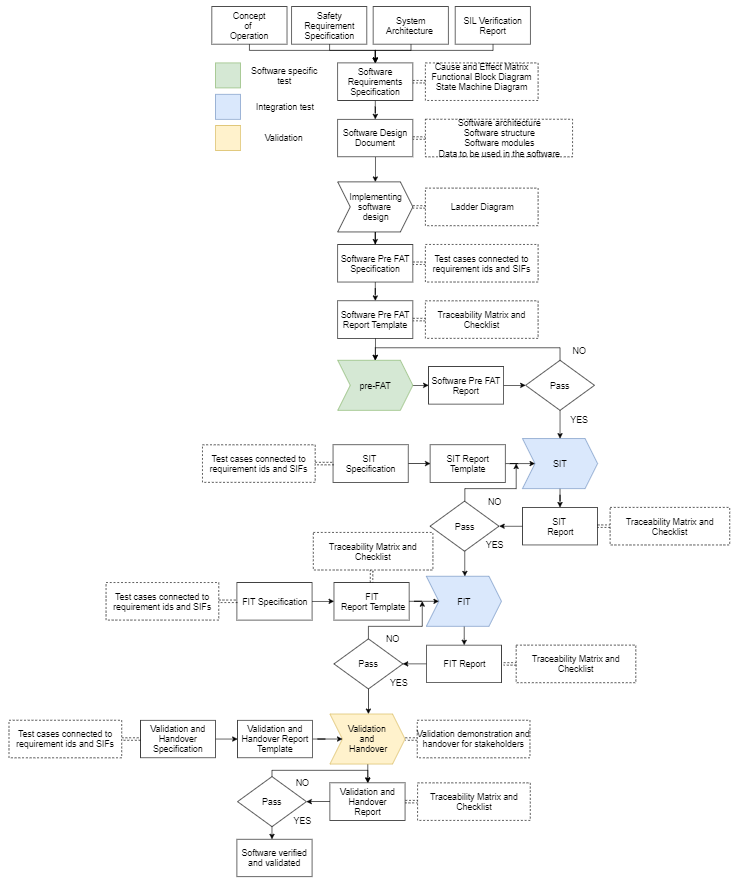 For each phase: 
Purpose
Requirements 
Inputs and entry criteria 
Roles 
Execution 
Verification activities 
Outputs and phase exit criteria
Link to SW development flow
5
TS2 PSS Software Documentation
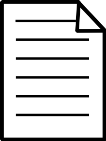 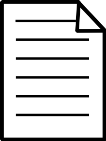 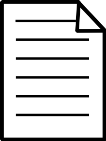 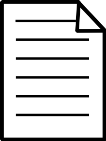 SRS
ICDs
ConOps
HWRS
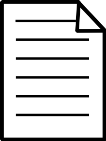 SWRS
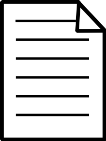 Software Design Document
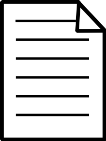 Software Summary
6
SRS = Safety Requirements Specification 
AP= Application Program
[Speaker Notes: Architecture Design description: Identify set of methods and techniques for developing the AP and justify use of them. 
Development Support planning: Select a suitable list of tools; consider availability of support during the SIS lifetime; suitable set of procedures for tool usage; justify choice of programming language if needed. 
Software Development: Ladder logic, Simulation and Integration test]
Network Architecture
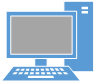 PSS Engineering Workstation
Industrial Ethernet
1515F-2PN with CP1543-1
SCALANCE 
XC206-2SFP
UPS 1600
ET 200SP
HMI (PLC rack)
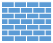 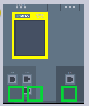 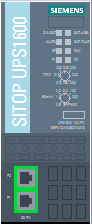 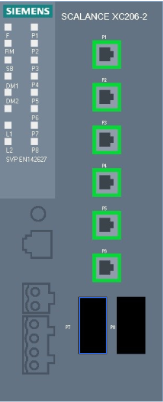 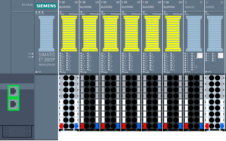 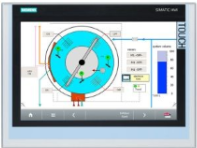 PROFINET TCP/IP
1511-1PN with CM1542-1
PSS Supervision Station (LCR)
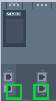 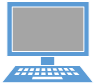 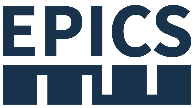 Technical Network
CP = Communication Processor
CM = Communication Module
HMI = Human Machine Interface
EPICS = Experimental Physics and Industrial Control System
LCR = Local Control Room
7
TS2 PSS Software Tools and Devices
Siemens SIMATIC STEP 7 TIA Portal V14 SP1;
Safety Advanced for developing safety software. 
WinCC Comfort for HMI programming. 
Siemens fail-safe PLC (1515F-2PN) 
Allows processing of standard and safety programs on a single unit.
Communication processor (CP 1543-1)
Includes security features such as an SPI firewall, password requests and data encryption (i.e. FTPS).
Standard Siemens PLC (1511-1PN) 
Used as a gateway to communicate with external systems (i.e. EPICS)
Communication module (CM1542-1)
Provides additional Ethernet connection.
PLC = Programmable Logic Controller 
HMI = Human Machine Interface
SIL = Safety Integrity Level  
SPI = Stateful Packet Inspection 
FTPS = File Transfer Protocol Secure
8
[Speaker Notes: Siemens fail-safe CPUs allow the processing of standard and safety programs on a single CPU. This allows fail-safe data to be evaluated in the standard user program and thus, this integration provides the system advantages and the extensive functionality of SIMATIC also for fail-safe applications. Besides this, Siemens fail-safe CPUs (and SIMATIC Safety F-systems in general) are certified to satisfy the Safety Integrity Level SIL3 in accordance with IEC 61508:2010, which means it is suitable for the SIL required by each SIF it services in PSS accelerator system

Verification tests that the system was built right (according to the requirements).  Validation checks that the right system was built (truly meets the needs and intent of the customer).  V&V primarily involve testing of the software system, though it encompasses analyses, inspections, and reviews as well.  The amount of testing can be tailored, with safety critical units and subsystems receiving the majority of the test effort.  Traceability from the requirements, through design and coding, and into test is an important part of V&V.]
Integrated Access Protection Mechanisms
S7-1500 controller with activated Protection level
The access to TS2 PSS safety software will be protected by two password prompts: one for the safety program and another for the safety CPU.
Checking the collective signature of the safety program (Checksum test):
In case of the software misuse, the system goes to safe state; 
Checksum will change after any error-free safety software re-generation. 
HMI panels in Secure mode
Automatically enabled in Siemens HMIs. 
Managed network switches
Additionally have the ability to configure, manage, and monitor local network.
Help to monitor and decide who should have the access to local netrwork.
9
Siemens Guidelines
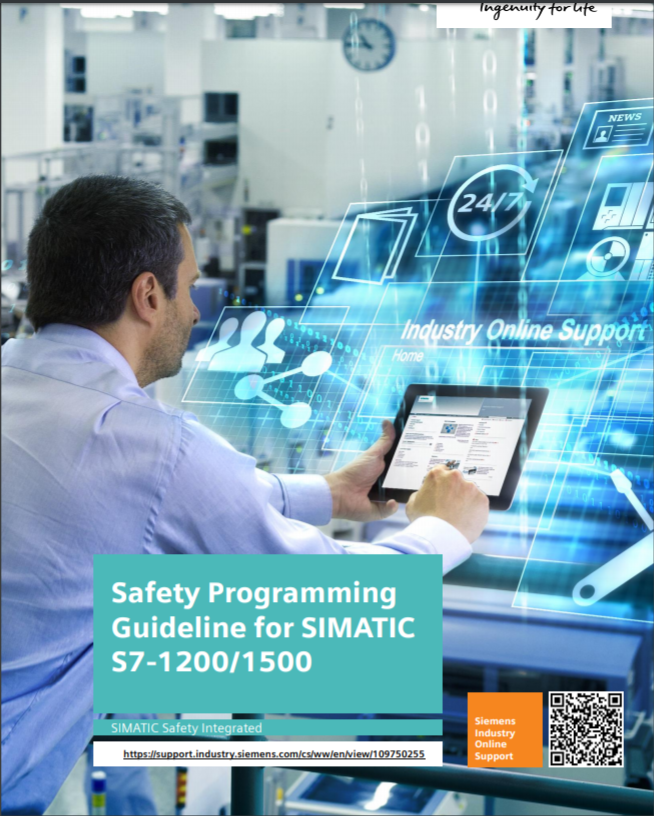 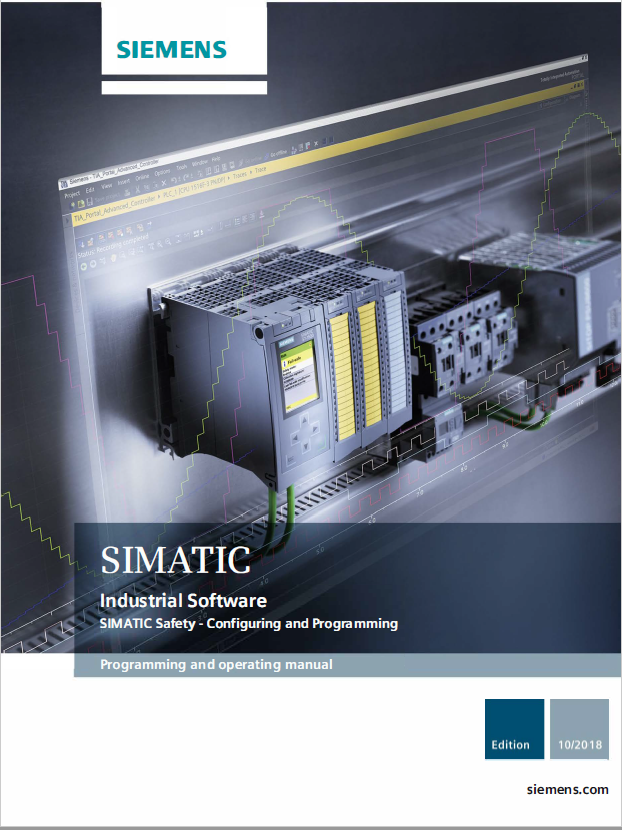 10
Versiondog
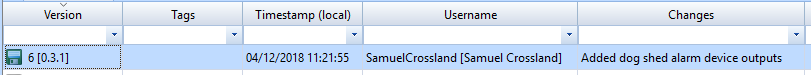 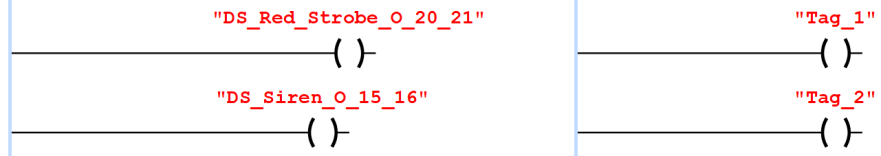 Tracks version, date, user and changes.
Stores all previous versions on server for comparison and download.
Automatically finds and lists code changes.
Compares local code to server code
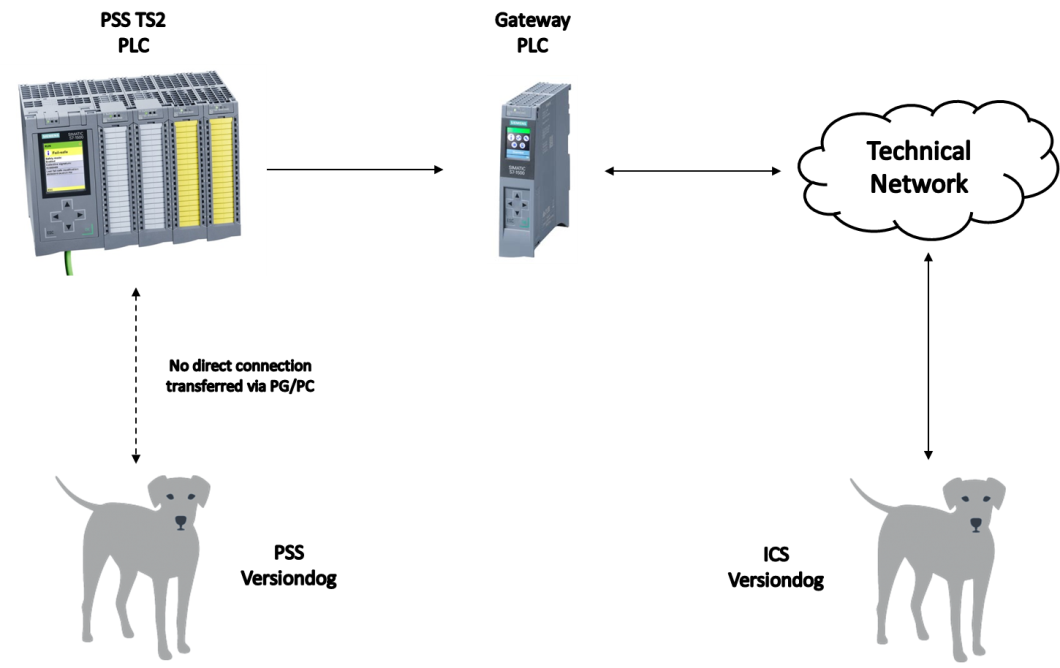 TS2 PSS Setup
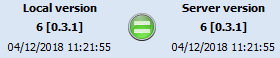 Example – TS2PSS_SIF01
Software requirements
From SRS
System shall be in a safe state upon power loss.
TS2 PSS shall be in Alarm Mode at SIS start-up / restart, until acknowledged from the HMI.
Process safety time and response time requirements. 
The function shall be reset manually via the TS2 PSS HMI following a shutdown. 
The HMI shall be password protected and can only be accessed by authorised TS2 operators and PSS team members.
Siemens proven-in-use devices and safety library shall be used.
12
Example – TS2PSS_SIF01
Software requirements
From SWRS
A discrepancy time to neglect comparing the switches from emergency switch-off button shall be shorter or equal to 50 ms.
The short circuit tests on sensor supplies shall be enabled in the failsafe digital input module channels the button is connected to. These tests shall be carried out in less than 5 ms.
13
Example - Siemens Safety Library Function
ESTOP1:Emergency STOP up to stop category 1
Discrepancy monitoring of the two NC contacts (when two channels are involved) is performed with suitable configuration (type of sensor interconnection: 2-channel equivalent) directly through the F-I/O with inputs.
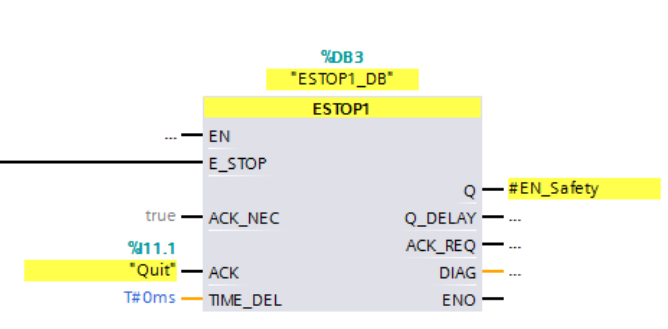 E_SwitchOFF
ModulatorUVR
PSS Test Stand – TS2 PSS Software Virtual Commissioning
Software (system) development and testing 
Preparing and testing the software updates before being downloaded to PLC
Facilitating preparation for operation, maintenance and periodical testing
As similar as possible to real system 
Easier to detect software logic errors 
Siemens Simulation Unit PN
Verification  Virtual Commissioning 
Functionality and software verification tests:
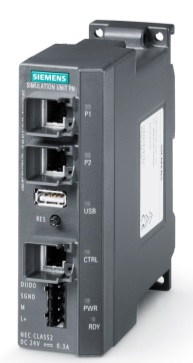 15
PN = Profinet
[Speaker Notes: A Test Platform is necessary through the lifecycle of a safety system to:
develop the system and test it before production deployment
prepare upgrades
help during the operation & maintenance phase

The closer to production system the platform, the easier it is to detect all kind of errors, not only in the software logic.

In the LHC0 Test Platform, the introduction of SIMBA and SIMIT makes it possible to rapidly change the configuration of the test platform and to conduct the necessary tests or error reproduction on demand.]
Open Questions
Procedures for software versioning 
Versiondog – independent from the rest of ICS?
Configuration management
Change control – ensuring that a correct and approved software is running on the production PLC. 
Security procedures for code development 
Modern vs traditional approach. 
Code development and code deployment 
Hardened PSS engineering workstation 
PSS laptop
16
Questions?
Thank you for your attention!
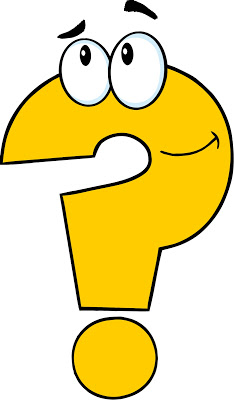 17
Network Architecture – Circuit Diagrams
18
Devices for TS2 PSS Fail-safe Application
Fail-safe CPU (1515F-2 PN)
Network separation: Integrated PROFINET interface with 2 ports for line structure and 1 additional interface for Ethernet connection and basic PROFINET functionality; 
Integrated system diagnostics;
Integrated security (copy, access and integrity protection).


Fail-safe digital input module  (8x24VDC HF)
8 inputs (SIL3/Cat.4/PLe);
Diagnostics: short circuit, wire break  channel-specific; 
		load voltage missing  module-specific;


Fail-safe digital output module (4x24VDC/2A PM HF)
4 outputs, PM-switching (SIL3/Cat.4/PLe)
Diagnostics: short circuit, wire break, load voltage missing
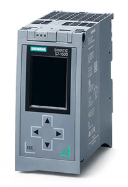 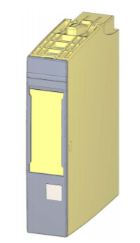 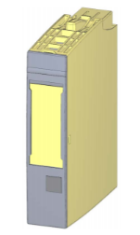 19
[Speaker Notes: Functional safety is implemented principally through safety functions in the software. Safety functions are executed by the SIMATIC Safety system in order to bring the system to a safe state or maintain it in a safe state in case of a dangerous event. Safety functions are contained mainly in the following components: ● In the safety-related user program (safety program) in the F-CPU ● In the fail-safe inputs and outputs (F-I/O) The F-I/O ensure the safe processing of field information (sensors: e.g. emergency STOP pushbutton, light barriers; actuators, e.g. for motor control). They have all of the required hardware and software components for safe processing, in accordance with the required Safety Integrity Level. The user only has to program the user safety function. The safety function for the process can be provided through a user safety function or a fault reaction function. In the event of an error, if the F-system can no longer execute its actual user safety function, it executes the fault reaction function; for example, the associated outputs are shut down, and the F-CPU switches to STOP mode, if necessary.]
Requirements For Operator Interface
System status information critical to maintaining the SIL shall be available as part of the operator interface: 
where the process is in its sequence 
indication that system’s protective action has occurred 
indication that a protective function is bypassed 
information about automatic actions from PSS system
status of sensors and final elements 
the loss of energy where that energy loss impacts safety 
the results of diagnostics 
System operator interface shall prevent changes to SIS software. 
Any writing from standard to safety part of the software shall be documented and tested to make sure it cannot lead the system to an unsafe state.
20
[Speaker Notes: It is essential to provide access protection in operation mode for the access to the safety part of the software. The access to PSS safety software shall be protected by two password prompts: one for the safety program and another for the safety CPU. To optimise the access protection, the passwords for safety CPU and safety program shall be different. More information about password protection of safety related software can be found in ESS-0058389.
Initially, no access protection is necessary for test purposes, commissioning, etc. That is, it is allowed to execute all offline and online actions without access protection, but the safety of the system shall be guaranteed through other organizational measures, for example, restricted access to certain areas.
To prevent the misuse, the system shall automatically check the collective signature of the safety program (Checksum test) and in case of the software misuse; the system shall go to Alarm mode and PSS system administrator must be informed immediately. Note that checksum will change after any error-free safety software re-generation. 
In Siemens S7-1500 series, the F-runtime group information DB is used for that purpose, where data about F-signature of the safety program, safety program’s compilation date and F-runtime group collective signature can be found and used for checking. Note that these are standard program data and should not be part of the safety program.]
Software Realisation Requirements
During realisation records shall be created, including:
decisions and their rationale;
problems and their solutions;
testing performed on each module.
Software manuals will be generated at a later stages of development process, and shall include:  
drawings, diagrams, descriptions and explanations necessary for the use, maintenance and repair of the system and procedures for checking functionalities;
warnings concerning ways in which the system shall not be used;
instructions for the training of operators;
the description of the adjustment and maintenance operations (including preventive measures);
instructions for safe adjustment and maintenance actions;
the specifications of the spare parts and tools to be used and provided;
instructions for commissioning.
Documentation shall enable the Operator to create maintenance records.
21
SIF02 – Siemens Safety Library Function
SFDOOR: Safety door monitoring 
Enable signal Q is reset to 0 as soon as one of the inputs IN1 or IN2 take a signal state of 0 (safety door is opened). The enable signal can be reset to 1, only if: 
Inputs IN1 and IN2 both take a signal state of 0 prior to opening the door (safety door has been completely opened) 
Inputs IN1 and IN2 then both take a signal state of 1 (safety door is closed) 
An acknowledgment occurs
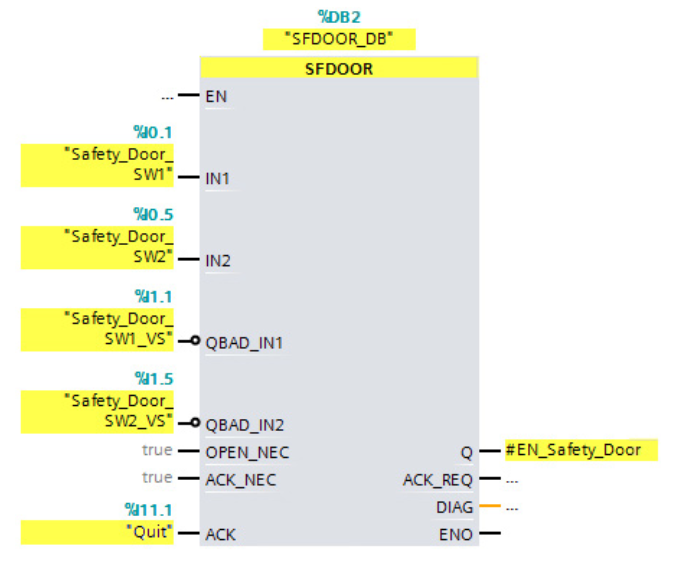 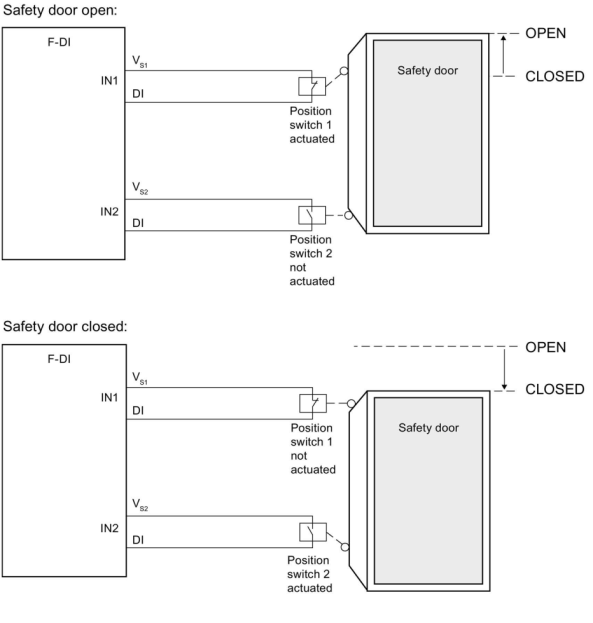